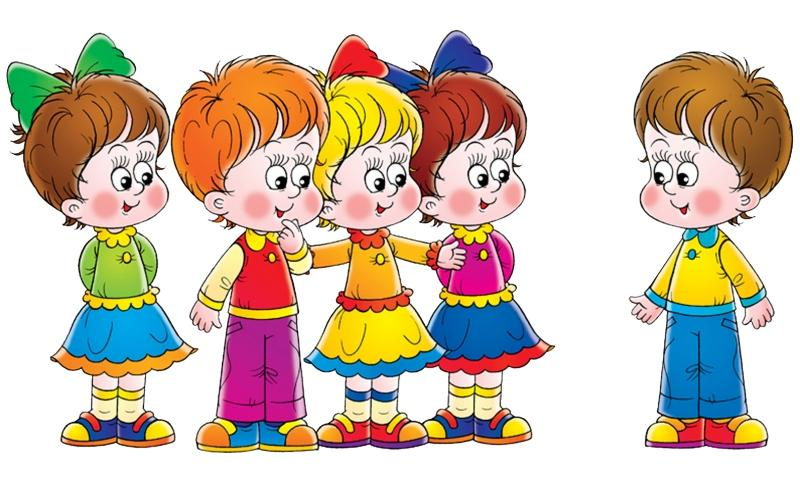 Руденок Ирина Викторовна воспитатель 
ТОО «Бес –тау  XXI»ДО №40 «Балдәурен»
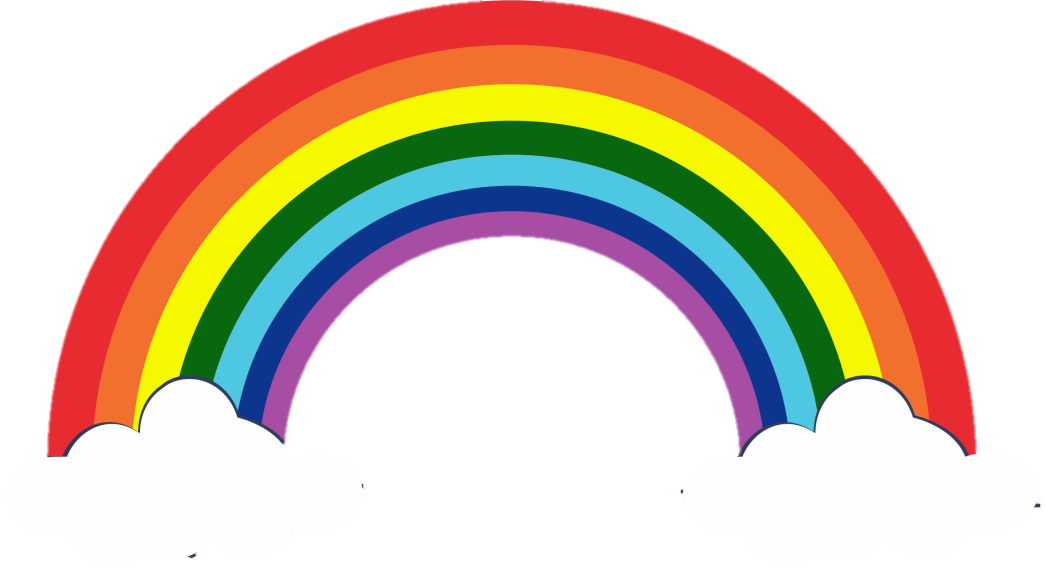 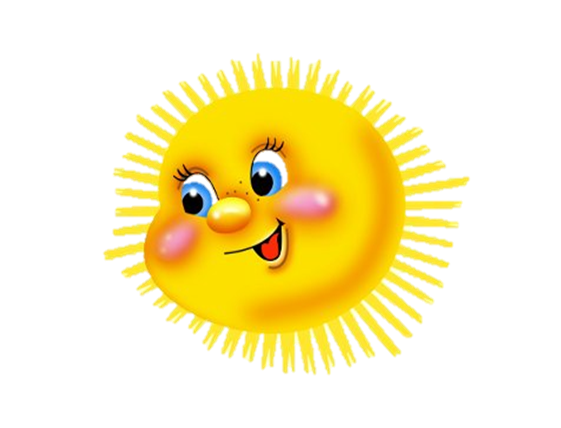 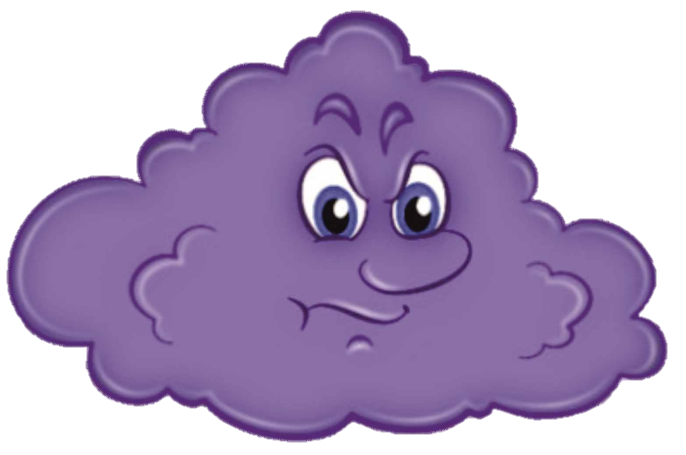 Цель:
Развивать у детей умение объективно оценивать положительные качества друзей, новых знакомых, не обольщаться внешними данными, а доверять тем, кто не обманывает, защищает слабых.
Способствовать развитию осторожности, осмотрительности.
Воспитывать чувства взаимопомощи и товарищества, дружеское отношение, желание помогать друг другу в игровых ситуациях и  способность в трудную минуту прийти на помощь.
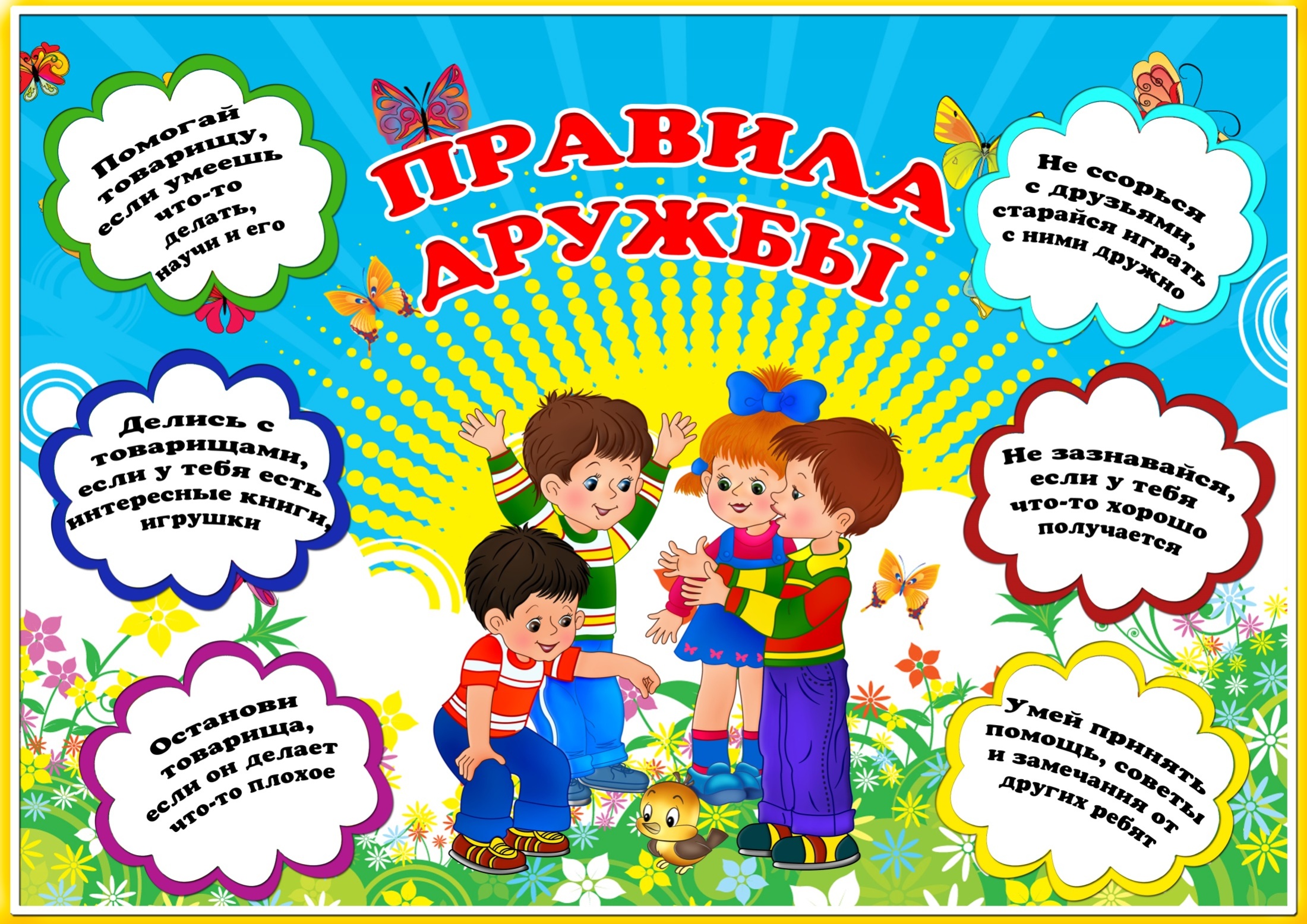